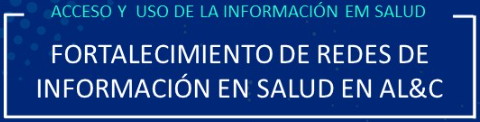 Temas prioritarios de salud:recursos de la BVS
27 abril 2022
Agenda
Sobre los temas prioritários de salud, por Verônica Abdala, gerente PFI/SCI BIREME|OPS|OMS
Alineamiento con los objetivos da BVS
Evid@Easy

¿Área temática o Vitrina del Conocimiento? por Rosemeire Pinto, supervisora SCI BIREME|OPS|OMS
¿Cuál es la diferencia?
¿Cuándo usar uno u otro?
BVS Brasil alineada a las prioridades de salud del país, por Shirlei Rodrigues coordenadora CGDI/SAA/SE/MS
¿Cuáles son los temas prioritarios de salud?
Politica/Plan nacional de salud
Temas/Problemas de salud en el contexto local, país o región
Asuntos relacionados con el área de la BVS (Institucional o temática)
Temas emergentes en salud
...
Ejemplos
Agenda 2030 para el Desarrollo Sostenible - Contexto Global 
 Agenda de Salud Sostenible para las Américas 2018-2030 (ASSA2030) - Contexto Regional
Prioridades nacionales para promover la investigación en salud en Perú (2019-2023)  - Contexto Pais
Estrategia de Cooperación Técnica de la Organización Panamericana de la Salud/Organización Mundial de la Salud con Ecuador 2018/2022
Plano Estadual de Saúde 2020-2023 Ceará- Brasil Contexto local
EVID@Easy  - Temas de los ODS 3
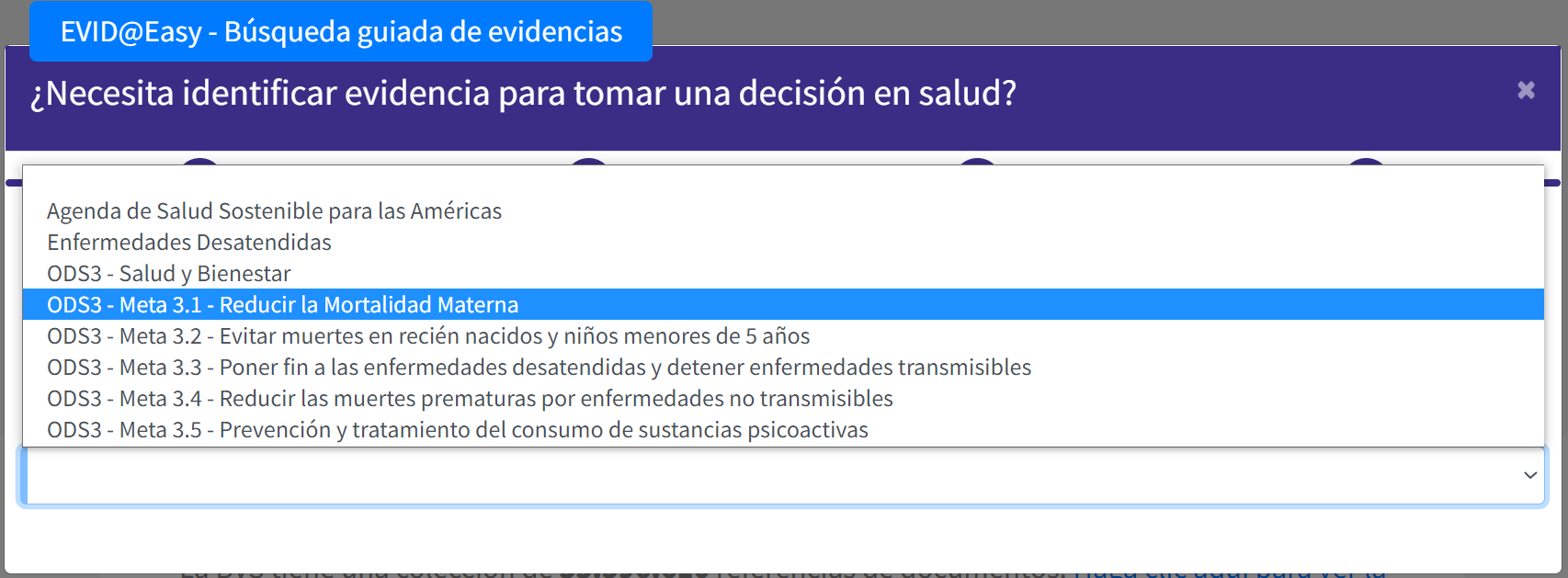 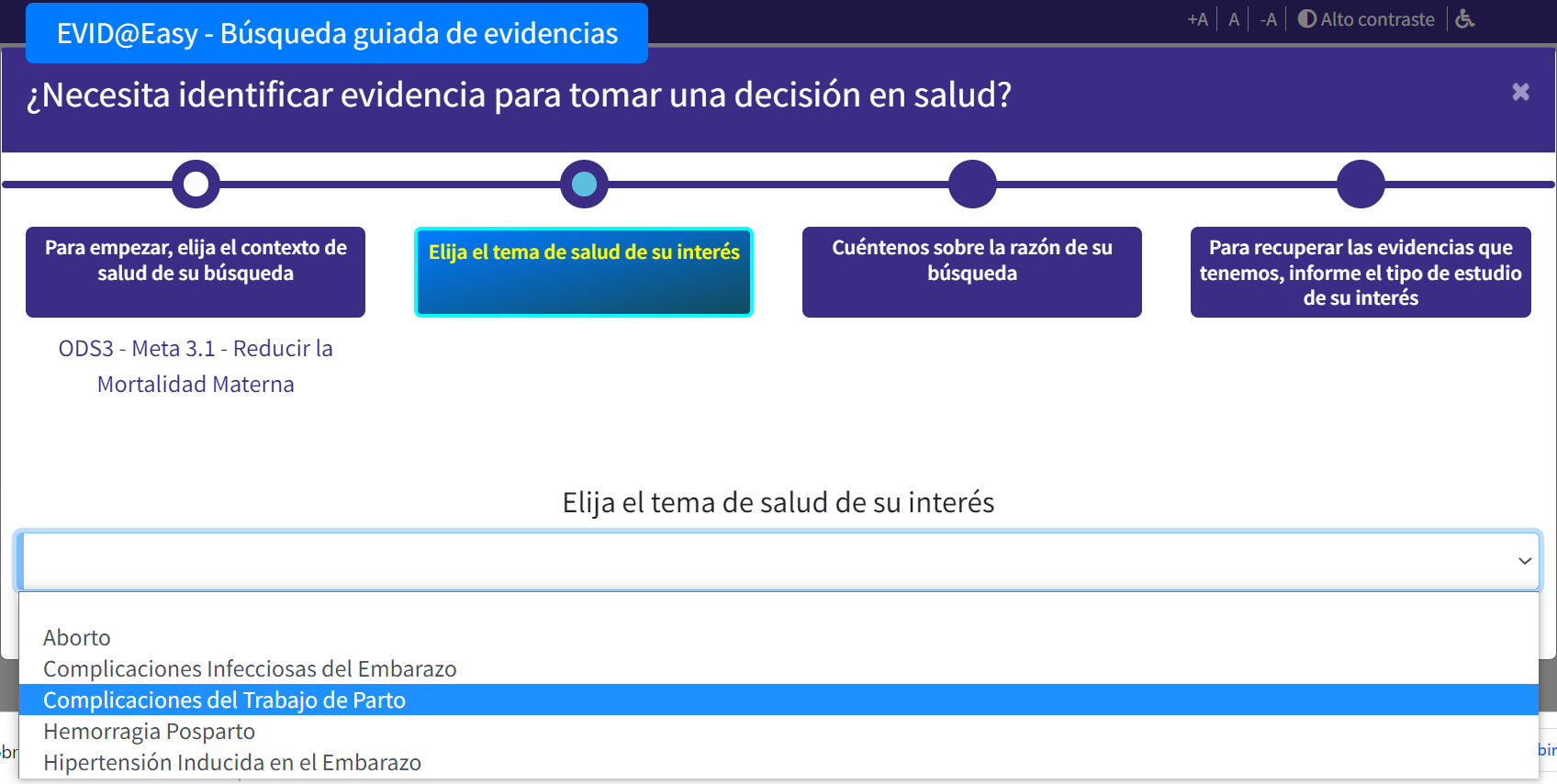 https://bvsalud.org/evideasy
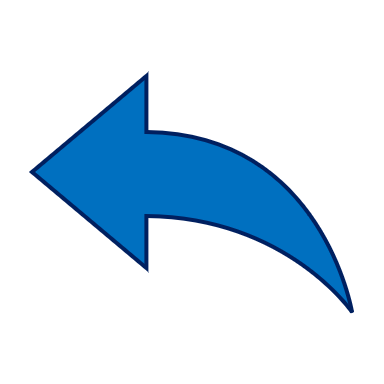 Consideraciones
¿Qué buscamos lograr con esta información?
¿El tema es relevante para la BVS?
¿Tiene relación con los objetivos de la BVS?
Hay otras BVS que ya trabajaran con el tema?
¿Para quién es la información?
¿Es de interés para el usuario de la BVS?
Contenido
¿Qué fuentes de información (FI) voy a buscar?
¿Tendré que recurrir a fuentes externas?
¿Es suficiente un filtro de información en las FI o hay más información que me gustaría agregar al tema?
Consideraciones
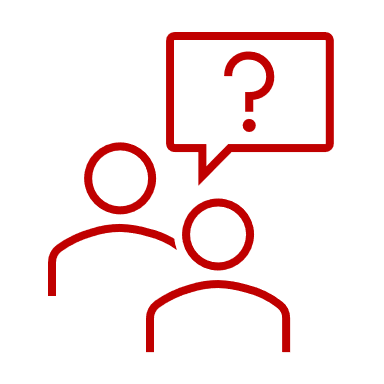 ¿Área temática? ¿Vitrina del Conocimiento?
Recopilación de información sobre una temática, generando un filtro de la documentación científica y técnica, con objetivo es facilitar el acceso al contenido registrado en las FI de la BVS.

 Metodología desarrollada por BIREME con el objetivo principal de hacer destacado de contenidos relevantes a una temática.http://red.bvsalud.org/es/vitrinas-del-conocimiento
Área temática
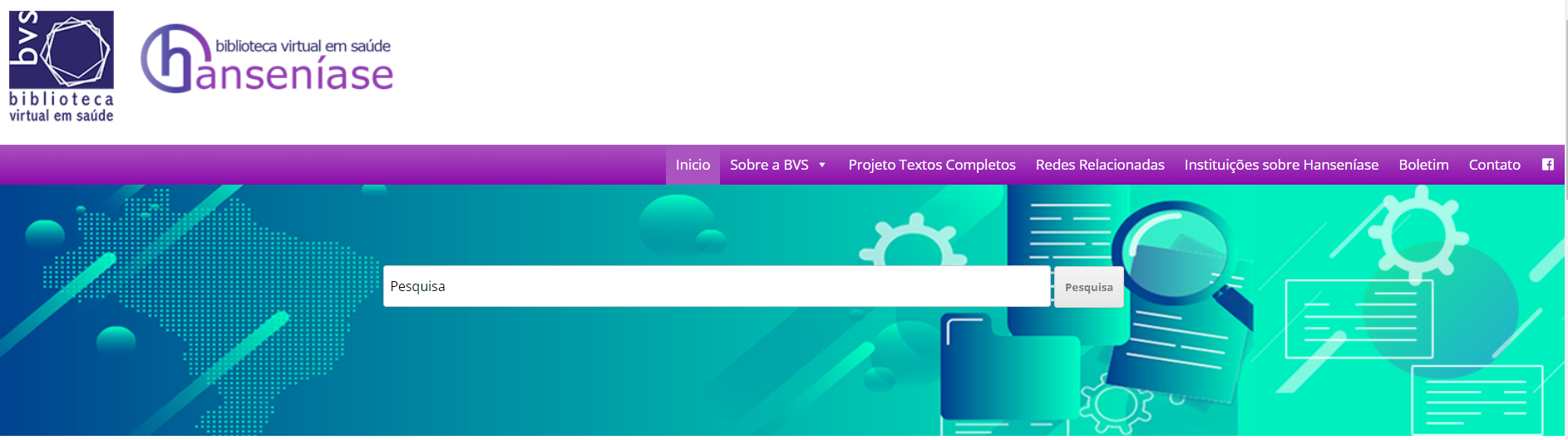 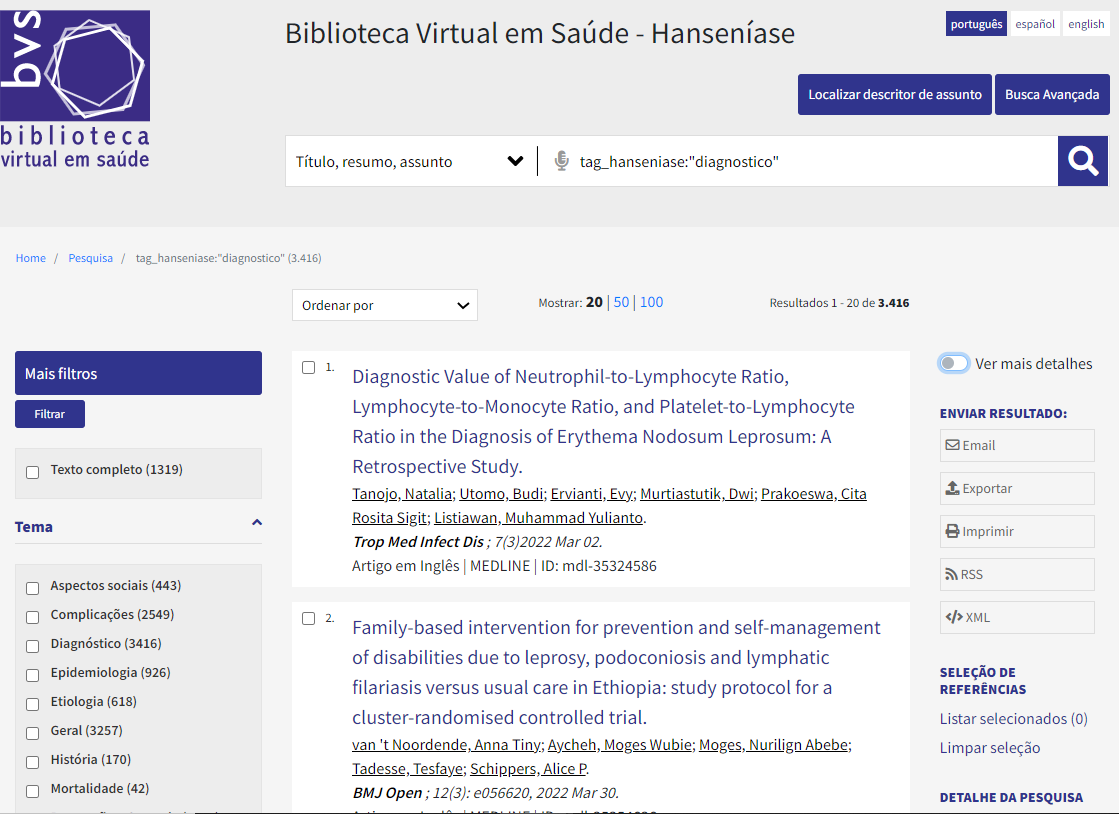 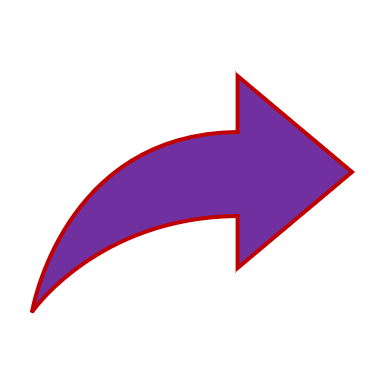 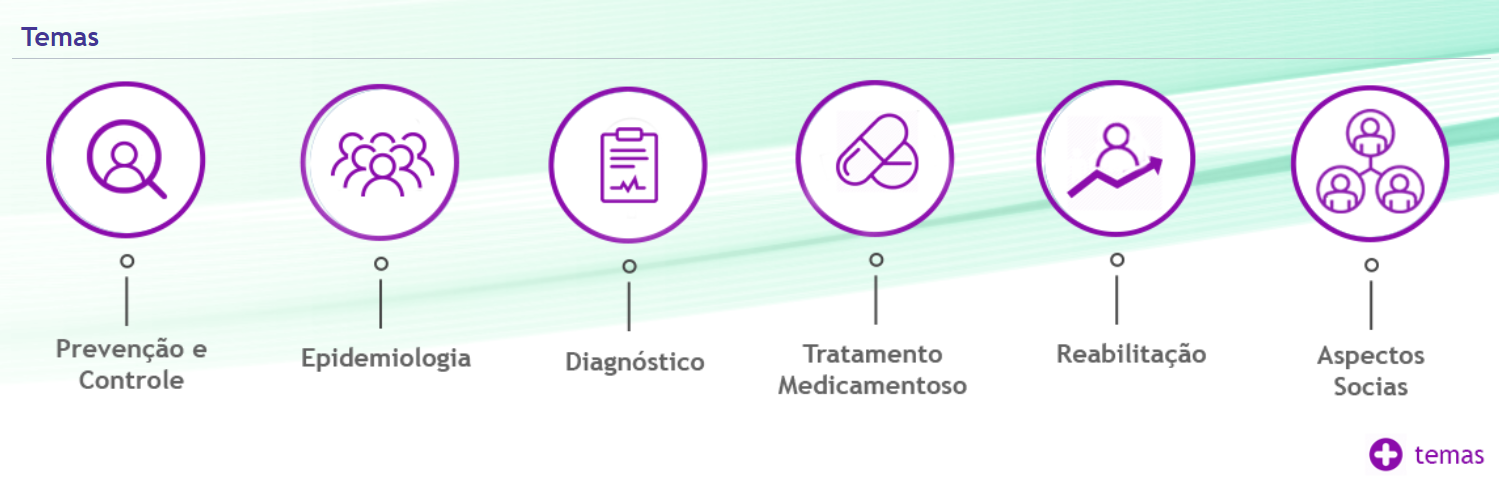 Proceso para la creación del área temática
Vitrinas del Conocimiento
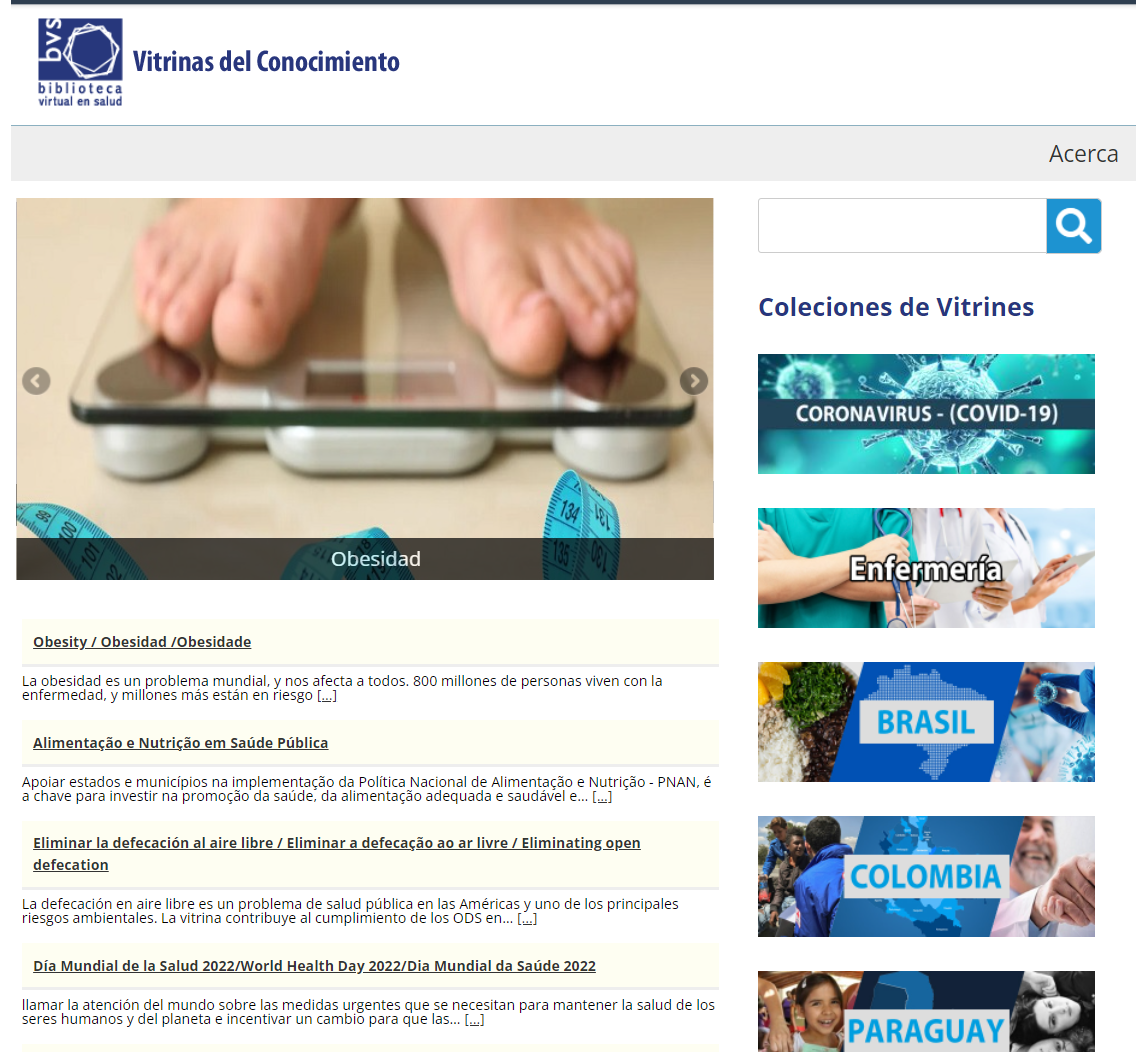 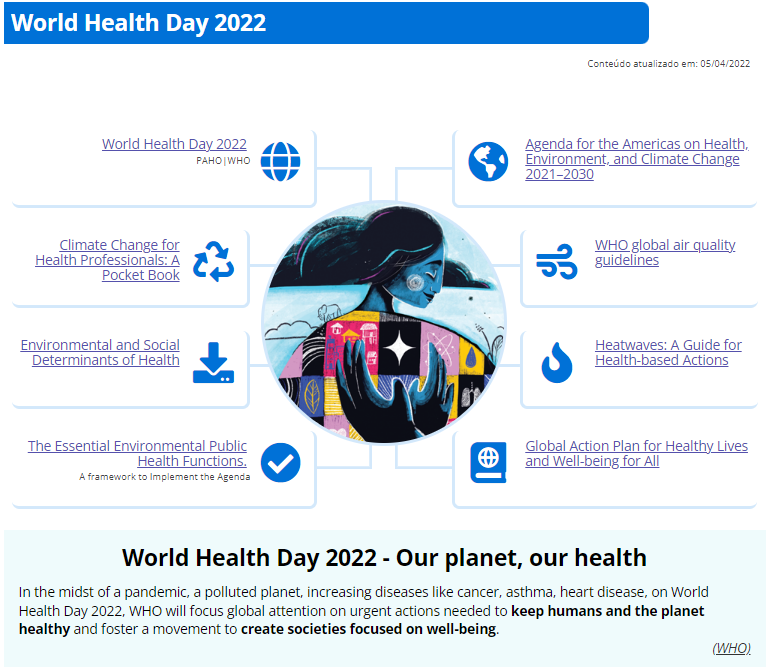 https://bvsalud.org/vitrinas
Proceso para la creación de la Vitrina del Conocimiento
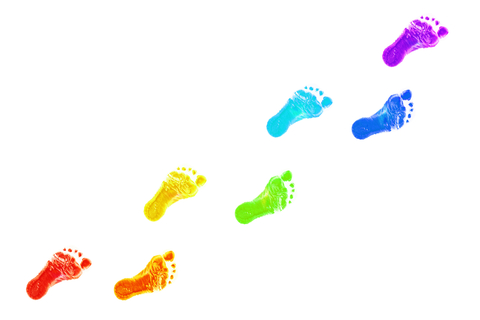 Publicación y promoción de la Vitrina
Creación de la 
identidade visual
Alimentación de la vitrina 
(contenidos)
Instalación del Plugin Vitrina en la BVS
Estructura de organización y/o sistematización de los contenidos (borrador)
Selección de los contenidos
(buscar en la BVS, registrar en las FIs...)
Identificación del  
tema relevante
Vitrina del Conocimiento -BVS Brasil-
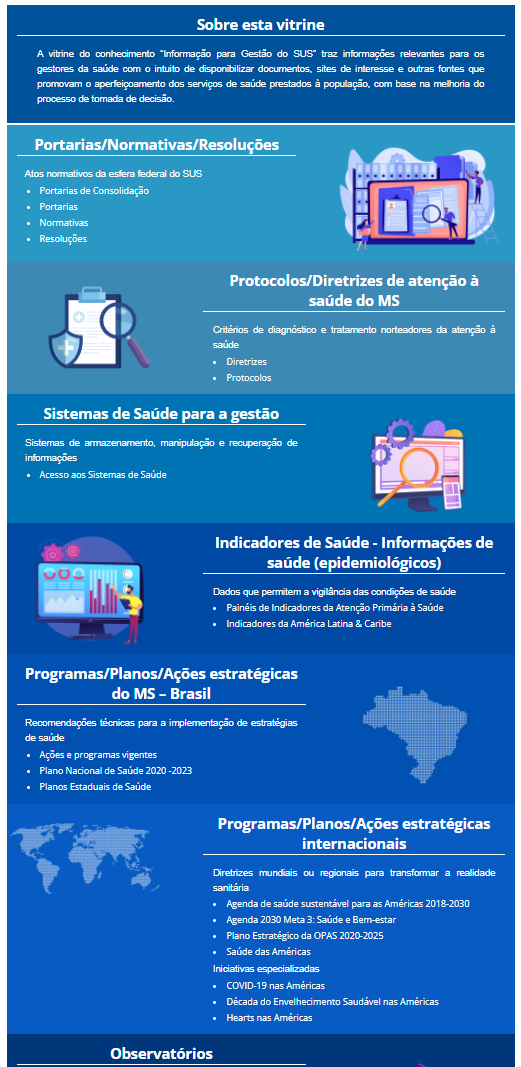 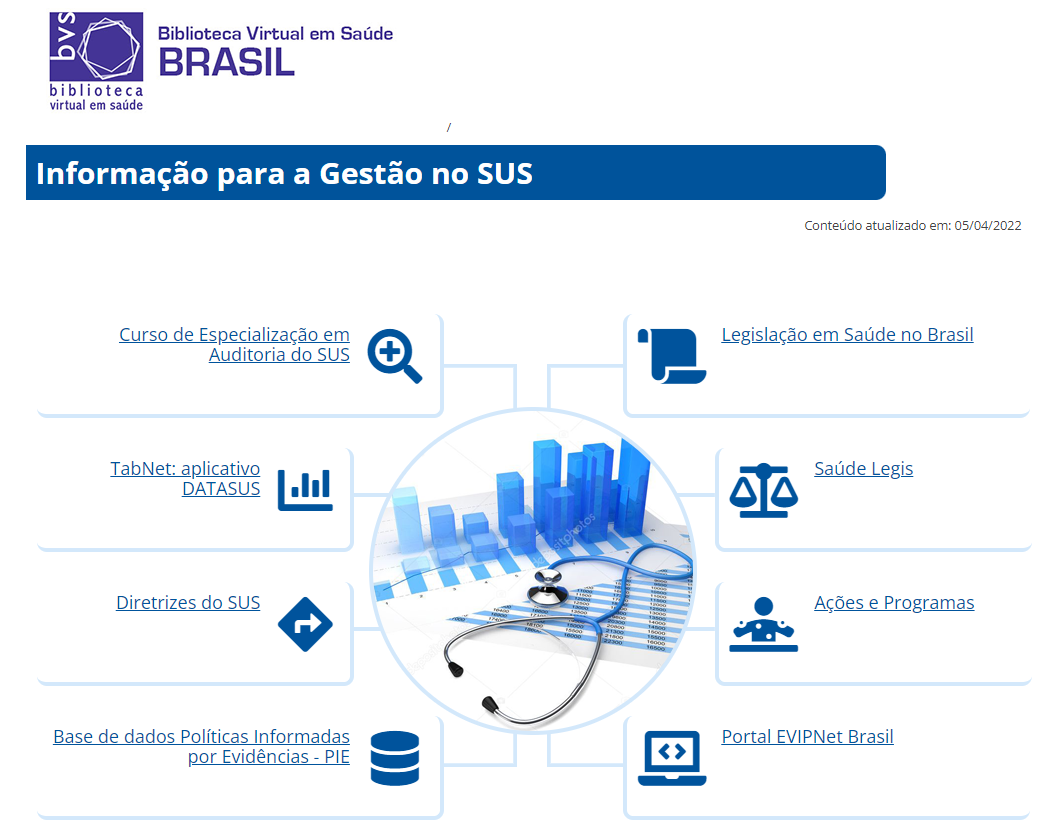 https://brasil.bvs.br/vitrinas/post_vitrines/informacao-para-a-gestao-no-sus
Área Temática - BVS Brasil -
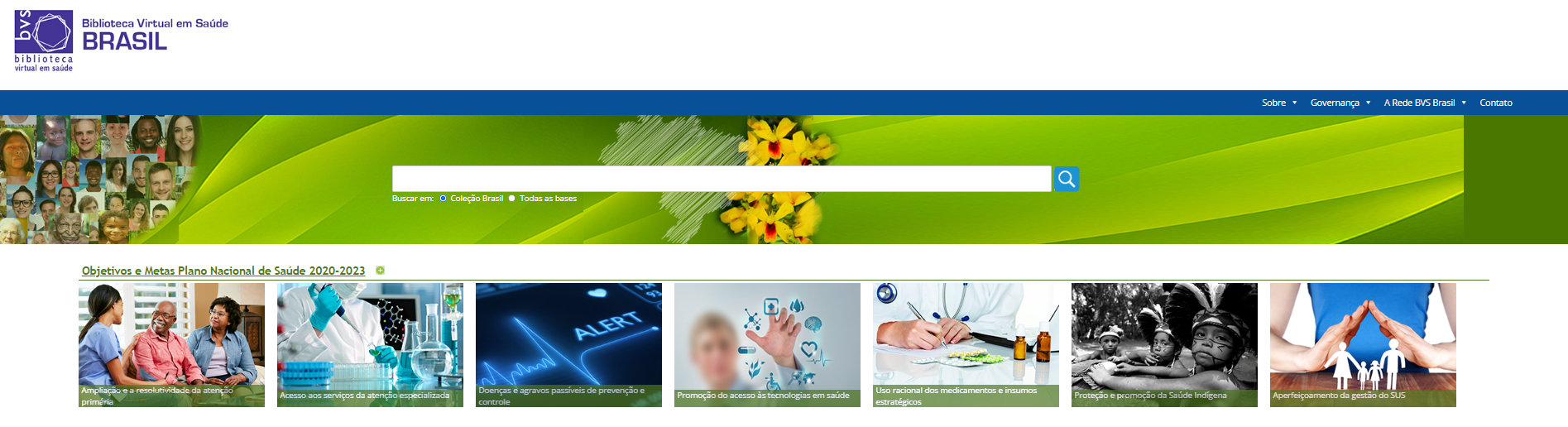 https://brasil.bvs.br
Objetivos e Metas Plano Nacional de Saúde 2020-2023
BVS BrasilFiltro para los Temas
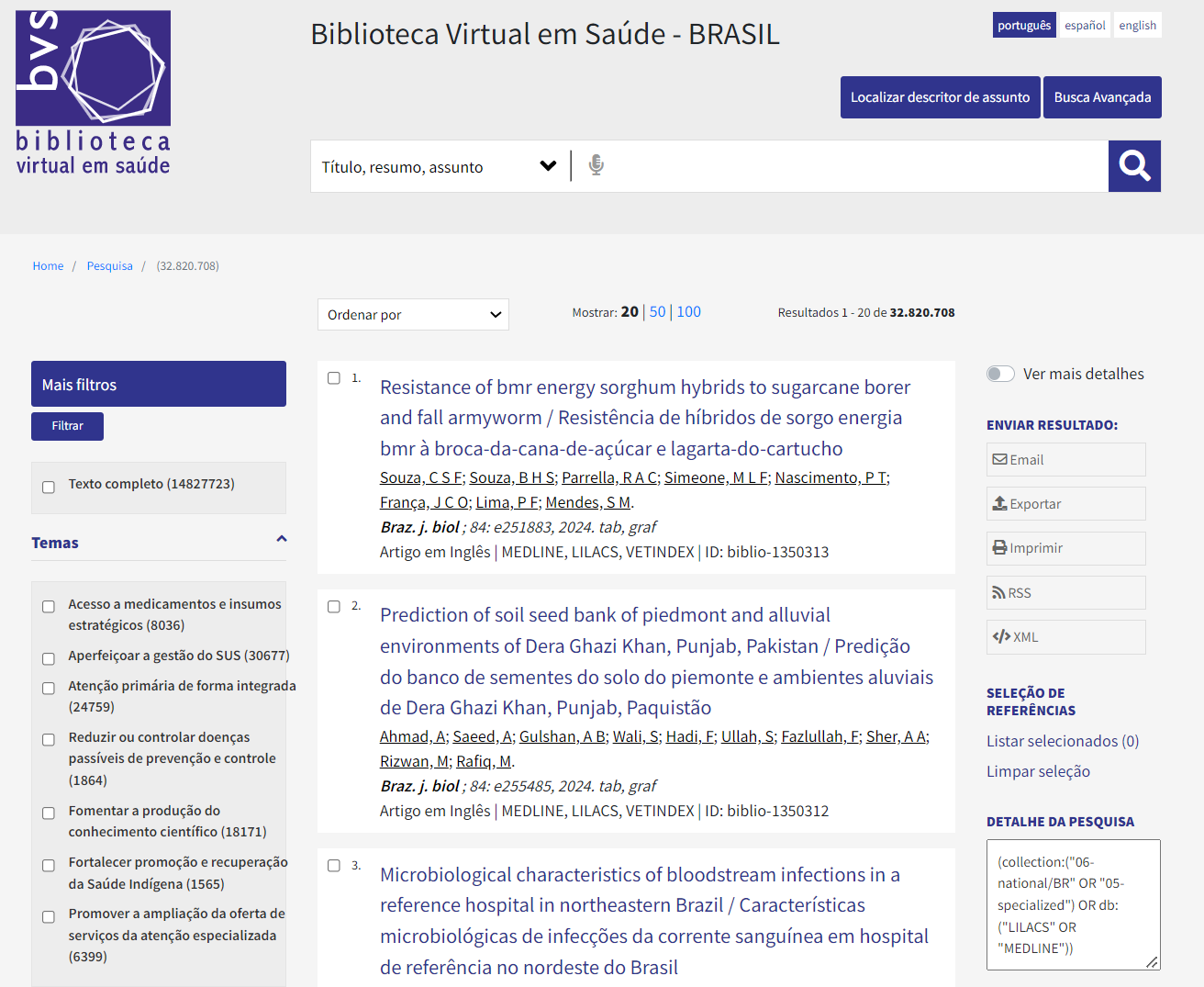 Preguntas y comentários